Natuurkunde Overal
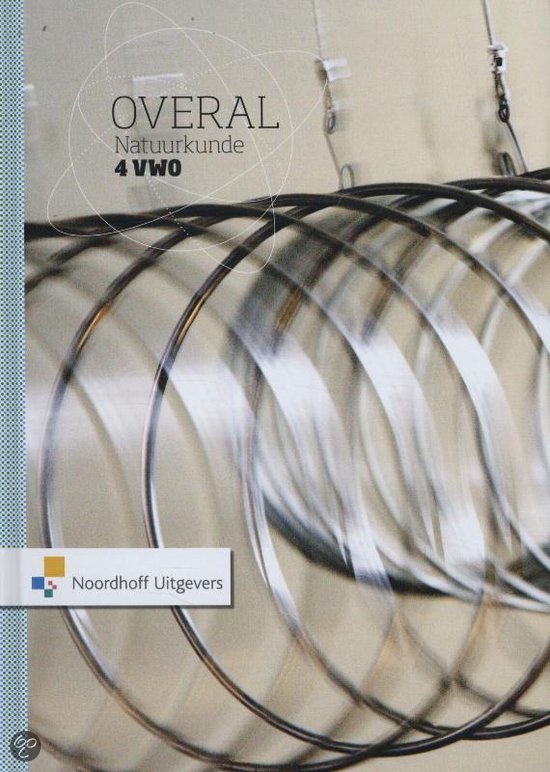 Hoofdstuk 3:
Kracht en Beweging
3.1 Soorten krachten
Na deze paragraaf kun je:
voorbeelden noemen van krachten
verschillende krachten in de juiste verhouding als een vector weergeven.
berekeningen maken met veerkracht, zwaartekracht en dichtheid
verschillen aangeven tussen schuifwrijvingskracht, rolwrijving en luchtweerstandskracht
Scalars en vectoren
Krachten
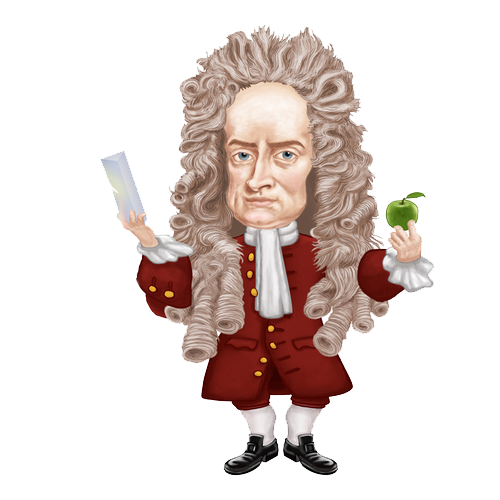 Verschillende krachten
zwaartekracht
veerkracht
normaalkracht
gewicht
spankracht
wrijvingskracht
spierkracht
toverkracht
….
Zwaartekracht
Zwaartekracht Fz is de aantrekkingskracht van de aarde (of een andere planeet of ster)
De zwaartekracht grijpt aan in het zwaartepunt of massamiddelpunt
De zwaartekracht werkt altijd recht naar beneden
Voor de grootte van de zwaartekracht geldt:
Fz = m ∙ g

met m de massa in kg en
g de valversnelling in m/s2
Oefenen
Druk de eenheid newton uit in de basis-eenheden (kg, m, s).

[Fz]= [m] ∙ [g]   

N = kg ∙ m/s2
Veerkracht
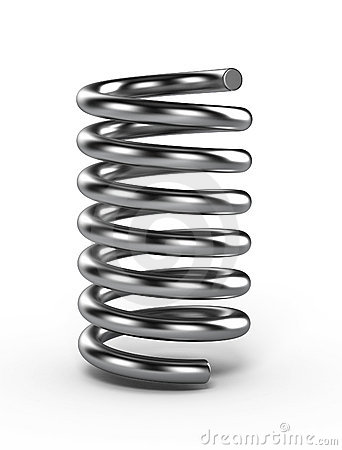 De tegenwerkende kracht in een veer als je die indrukt of uitrekt
Voor de veerkracht Fv geldt:
aangrijpingspunt aan het uiteinde
richting is tegengesteld aan de uitrekking u
voor de grootte van veerkracht geldt:
Fv = C ∙ u
met C de veerconstante in …
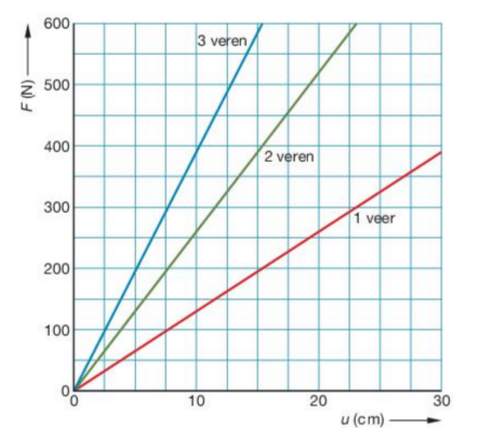 N/m
Normaalkracht
De normaalkracht FN is de kracht die ervoor zorgt dat jij niet door de grond zakt (eigenlijk een soort veerkracht)
aangrijpingspunt is onderkant van een voorwerp
de normaalkracht staat loodrecht (normaal) op de ondergrond
de grootte is van de kracht is afhankelijk van de situatie
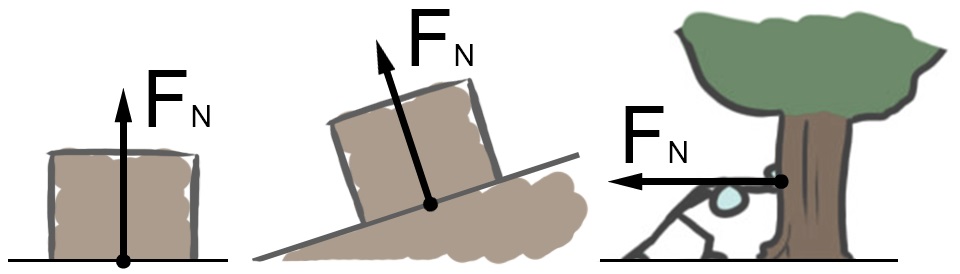 Gewicht
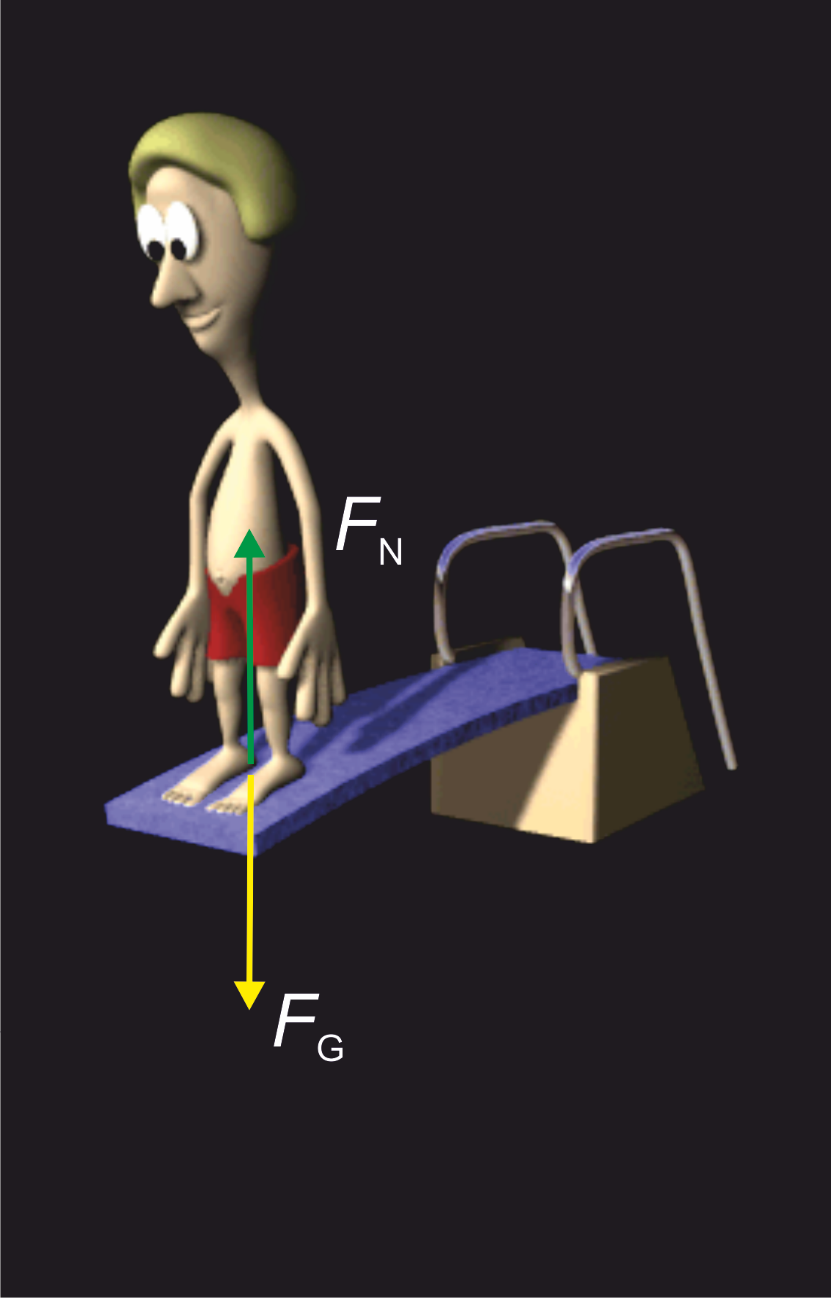 Gewicht  FG is een kracht. De eenheid is dus newton.
Gewicht en normaalkracht horen bij elkaar.
De vloer oefent een normaalkracht uit op jou. Jij oefent je gewicht uit op de vloer. Deze krachten zijn even groot maar tegengesteld.
Dit heet een actie-reactie-paar
Spankracht
Spankracht is trekkracht in een touw
Het aangrijpingspunt is het punt waar het touw vastzit
De spankracht werkt in de richting van het touw; een touw kan alleen maar trekken
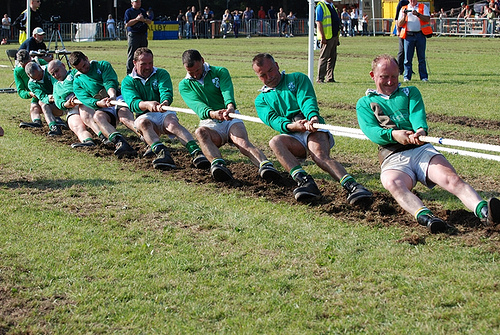 Wrijvingskracht
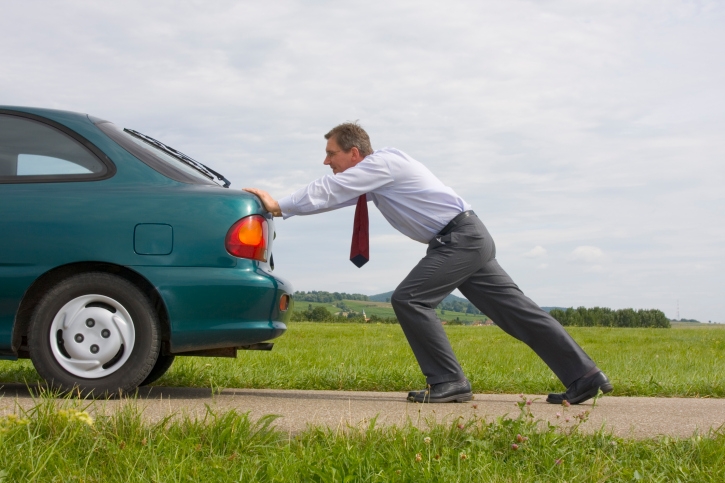 Verschillende soorten wrijving
Schuifwrijving
Rolwrijving
Luchtwrijving

De richting van de wrijving is altijd tegengesteld aan de snelheid
Schuif- en rolwrijving
Als twee oppervlakken over elkaar schuren krijg je schuifwrijving
Dit over elkaar schuren veroorzaakt ook rolwrijving (zonder wrijving zou een wiel niet draaien, maar slippen)
Schuifwrijving heeft een maximale waarde. Als de trekkracht groter wordt dan deze maximale waarde kom je in beweging
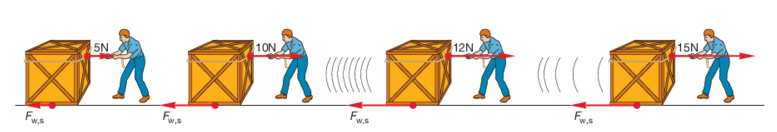 Wrijvingscoëfficiënt
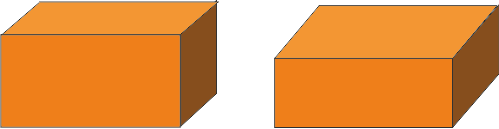 Luchtwrijving
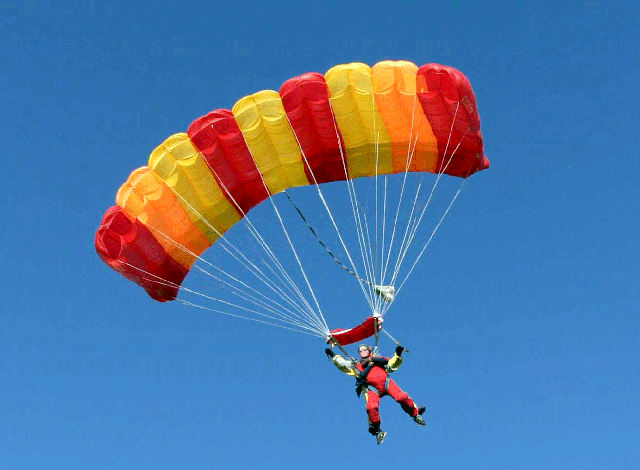 Oefenen
Huiswerk
1 les de tijd voor: 
opgaven 6 – 11, 14, 15
3.2 Krachten samenstellen en ontbinden
Na deze paragraaf kun je:
het begrip resulterende kracht toepassen
de resulterende kracht bepalen van twee of meer gegeven krachten
een gegeven kracht ontbinden in componenten langs gegeven richtingen
Kracht is een vector
2 + 2 is niet altijd 4!!!
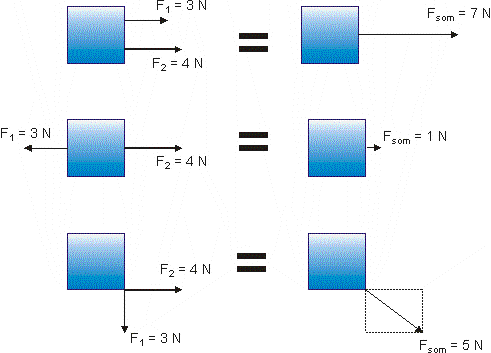 Krachten optellen
Notatie
Krachten ontbinden
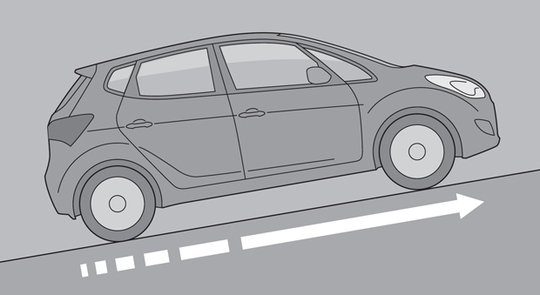 Het omgekeerde van optellen van krachten is krachten ontbinden
Dit doe je b.v. als de richting van de beweging en de richting van de kracht niet gelijk zijn.
Je ontbindt dan de kracht in een component loodrecht op de beweging en één in de richting van de beweging
Fz
de rijrichting en de zwaartekracht liggen niet in dezelfde richting
Stap voor stap
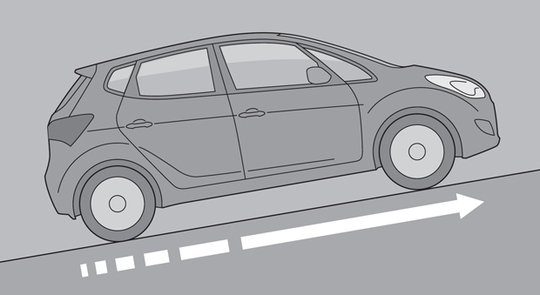 1. Teken hulplijnen voor de rijrichting en loodrecht daarop
2. Teken hulplijnen evenwijdig aan die richtingen door de punt van de pijl
3. Teken de componenten
F1
F2
Ook krachten ontbinden
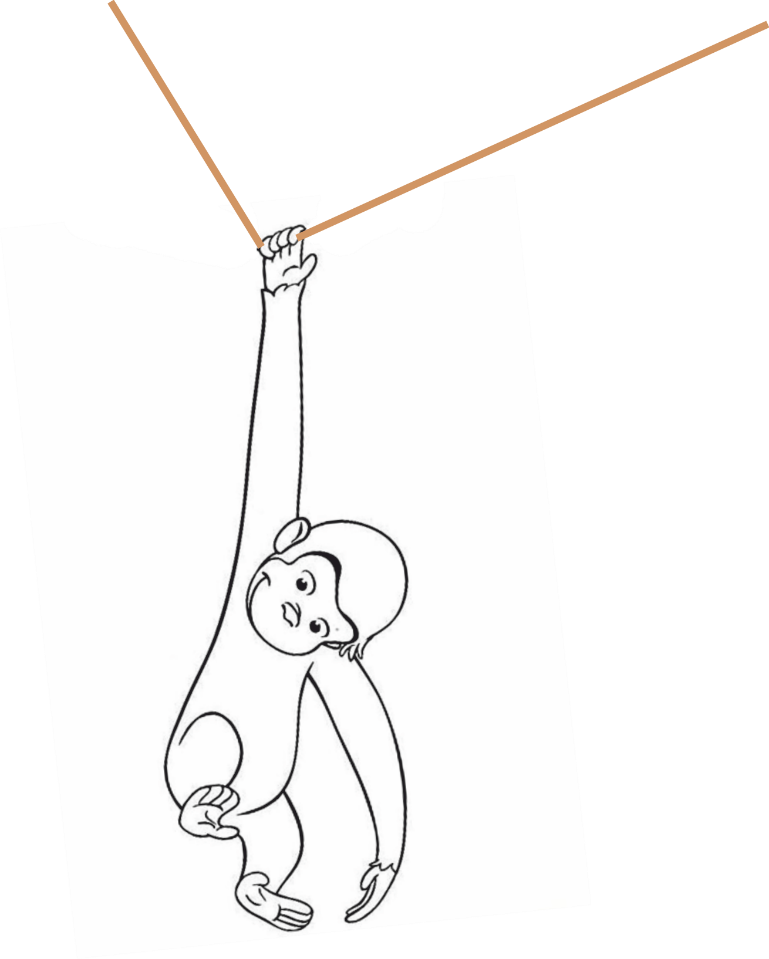 Een aapje met een gewicht van 30 N hangt aan een touw

Hoe zit het met de spankrachten in het touw


Geen beweging  krachten heffen elkaar op
Aanpak
Ftouwen = 30 N
Bekijk de onderdelen los van elkaar
Eerst het aapje
Welke krachten werken er op het aapje?





3de wet van Newton: Actie = -Reactie
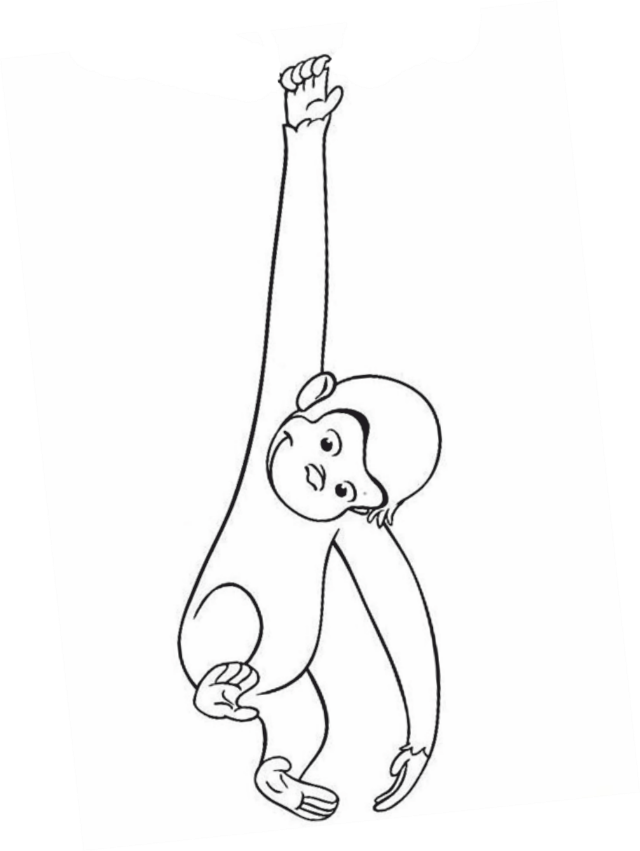 Fz = 30 N
Aanpak
richting Fs1
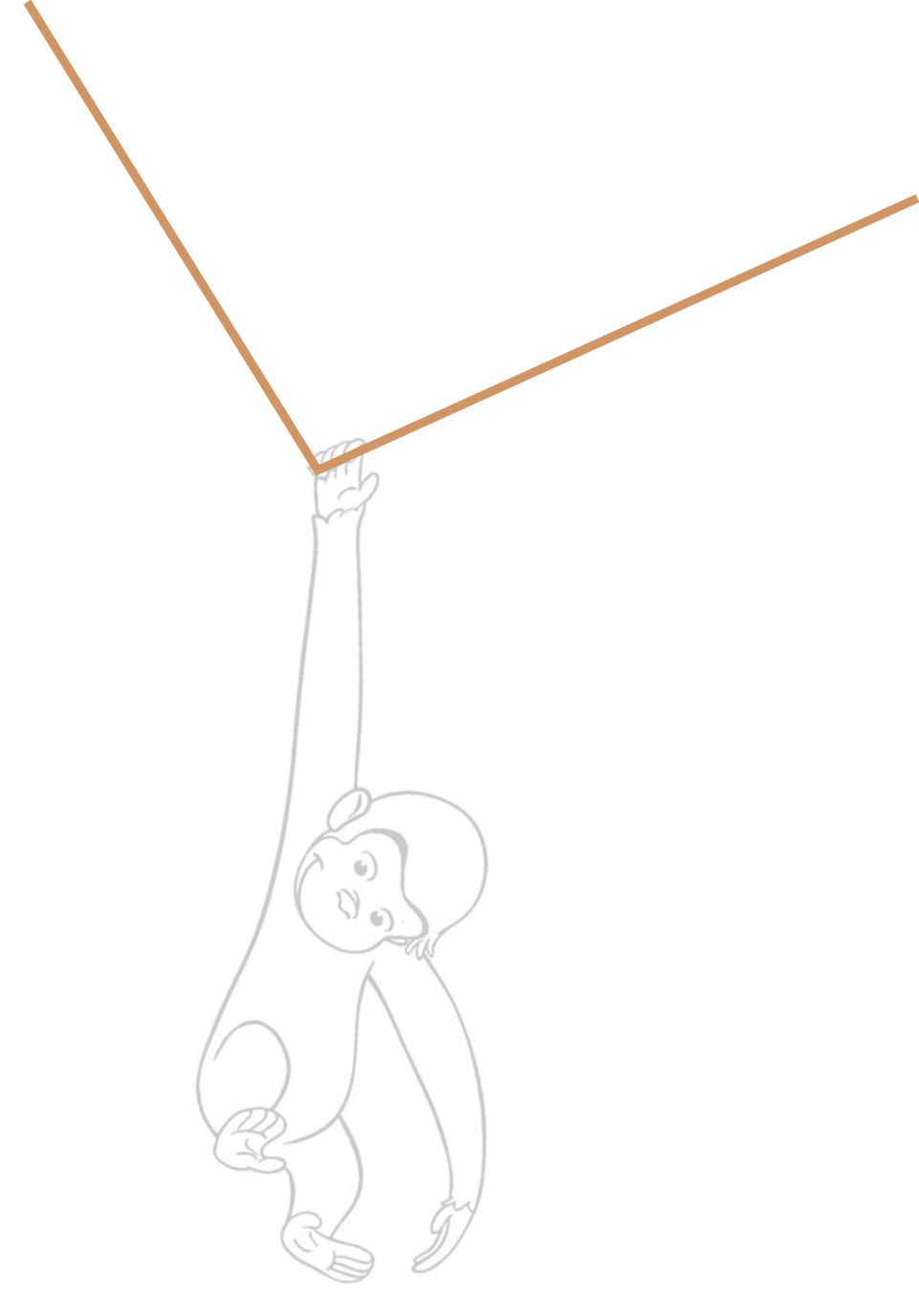 richting
Fs2
En nu de touwen
1. spiegel de gewichtskracht
2. teken een lijn evenwijdig aan touw 1 door de punt van de pijl van -Fg
3. doe hetzelfde voor het andere touw
4. het snijpunt met touw 1 is Fs1
5. idem voor het andere touw
Sinus, cosinus en tangens
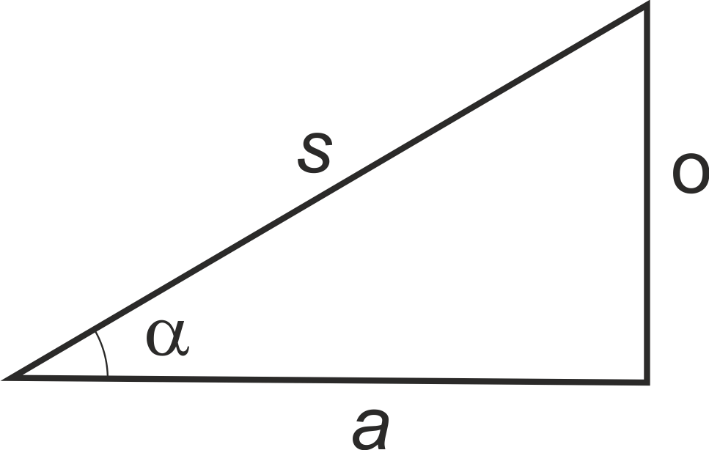 Huiswerk
Tweede lessen de tijd voor: 
maken opdrachten 17 t/m 25
maken opdrachten 26 t/m 30
3.3 Kracht en beweging
Na de paragraaf kun je:
de eerste wet van Newton formuleren en uitleggen
voorbeelden geven en herkennen waarin de eerste wet van Newton geldt
noemen welke snelheidsverandering een resulterende kracht ongelijk aan nul kan veroorzaken
3.3 Kracht en beweging: traagheidswet
blokje hout op schuurpapier


ijsblokje op tafel


metalen kogel op tafel
Eerste wet van Newton
Als op een voorwerp geen kracht werkt óf als de krachten elkaar opheffen, dan staat het voorwerp stil óf beweegt met een constante snelheid langs een rechte lijn


Let op als woorden als constante snelheid, topsnelheid
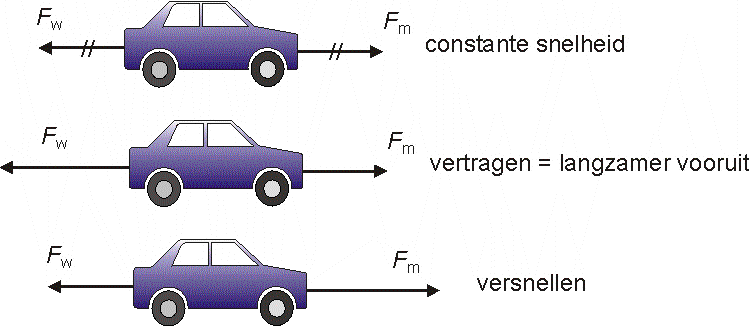 Huiswerk
opdrachten 32 t/m 40, 42, 44 (2 lessen)
3.4 Tweede wet van Newton
Na deze paragraaf kun je:
de tweede wet van Newton formuleren en toepassen en er berekeningen mee maken
uitleggen hoe de resulterende kracht is gericht ten opzichte van de bewegingsrichting bij een versnelde en vertraagde beweging
uitleggen wat de invloed is van een veranderlijke weerstandskracht op de snelheid en versnelling van een bewegend voorwerp
Tweede wet van Newton
Als op een voorwerp een 2x zo grote kracht werkt dan krijgt het voorwerp een 2x zo grote versnelling

Als op een 2x zo zwaar voorwerp een even grote kracht werkt dan krijgt het lichte voorwerp een 2x zo grote versnelling
a  F
a  1/m
Samengevat
a  F    en    a  1/m           a = F / m    of    F = m ∙ a     de krachtwet

Als er meer krachten zijn dan moet je eerst alle krachten (als vectoren) bij elkaar optellen: de somkracht

Andere woorden zijn: netto kracht, resulterende kracht, resultante, ΣF
Derde wet van Newton
Een kracht is nooit alleen, maar altijd met zijn tweeën. 
De twee krachten werken op verschillende voorwerpen
De twee krachten zijn precies even groot, maar tegengesteld qua richting
actie = - reactie

De aarde trekt aan mij, maar ik trek net zo hard aan de aarde
Jij oefent een kracht uit op de stoel, de stoel een net zo grootte kracht op jou
Huiswerk
opgaven 46, 47, 48, 51, 52, 54, 55 (2 lessen)
3.5 Arbeid
Na deze paragraaf kun je:
de arbeid uitrekenen als de kracht en verplaatsing dezelfde richting hebben
uit de resulterende kracht en uit de afzonderlijke krachten de arbeid berekenen
uitleggen wanneer arbeid positief of negatief is
de arbeid bepalen als kracht en verplaatsing niet dezelfde richting hebben
uitleggen dat voor het verrichten van een bepaalde hoeveelheid arbeid de kracht en de verplaatsing omgekeerd evenredig zijn
voorbeelden noemen hoe je in een situatie met een kleinere kracht een zelfde prestatie kunt leveren
Arbeid
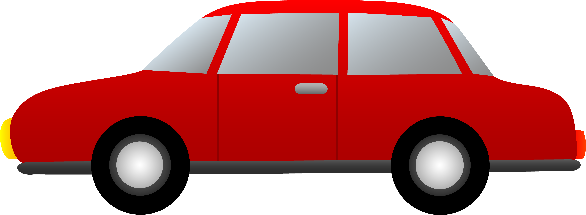 F
Waar hangt de arbeid vanaf als je een auto verplaatst?
De kracht F die je uitoefent 
De afstand s waarover de auto verplaatst wordt

 Arbeid = Kracht x afstand       W = F ∙ s
De eenheid van arbeid is Nm of J
Positief of negatief
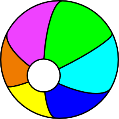 Als de snelheid toeneemt verricht een kracht positieve arbeid
Als de snelheid afneemt negatieve arbeid


Als de bal naar boven gaat verricht de zwaartekracht negatieve arbeid
Als de bal naar beneden gaat positieve
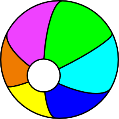 Som van de arbeid
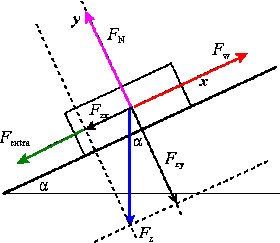 Als er meer krachten zijn dan moet je de arbeiden van de verschillende krachten bij elkaar optellen
Wsom = W1 + W2 + ….  of

De somkracht bepalen
Fsom = F1 + F2 + …    en dan Wsom = Fsom ∙ s

Arbeid is geen vector
Effectieve kracht
W = F ∙ s   geldt alleen als de richting van de kracht en de verplaatsing in elkaars verlengde liggen

Als dat niet het geval is moet je de kracht ontbinden in een component in de richting van verplaatsing en een component loodrecht daarop
De component loodrecht op de verplaatsing verricht geen arbeid
Arbeid W = F// ∙ s
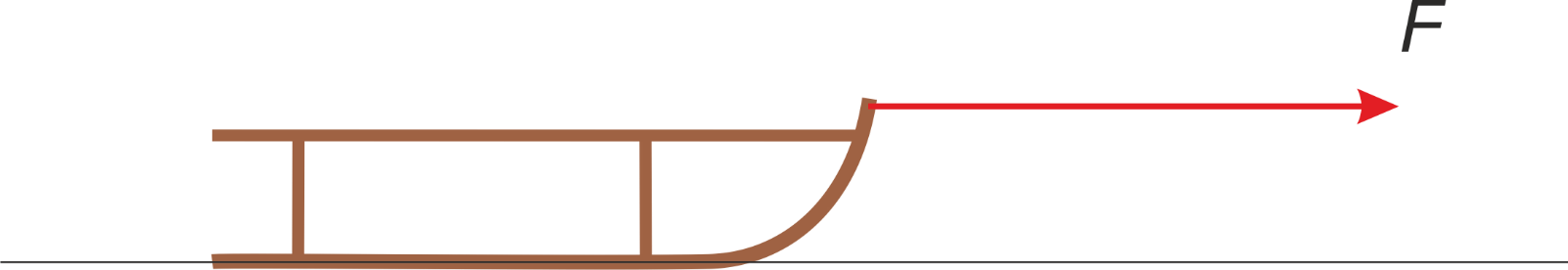 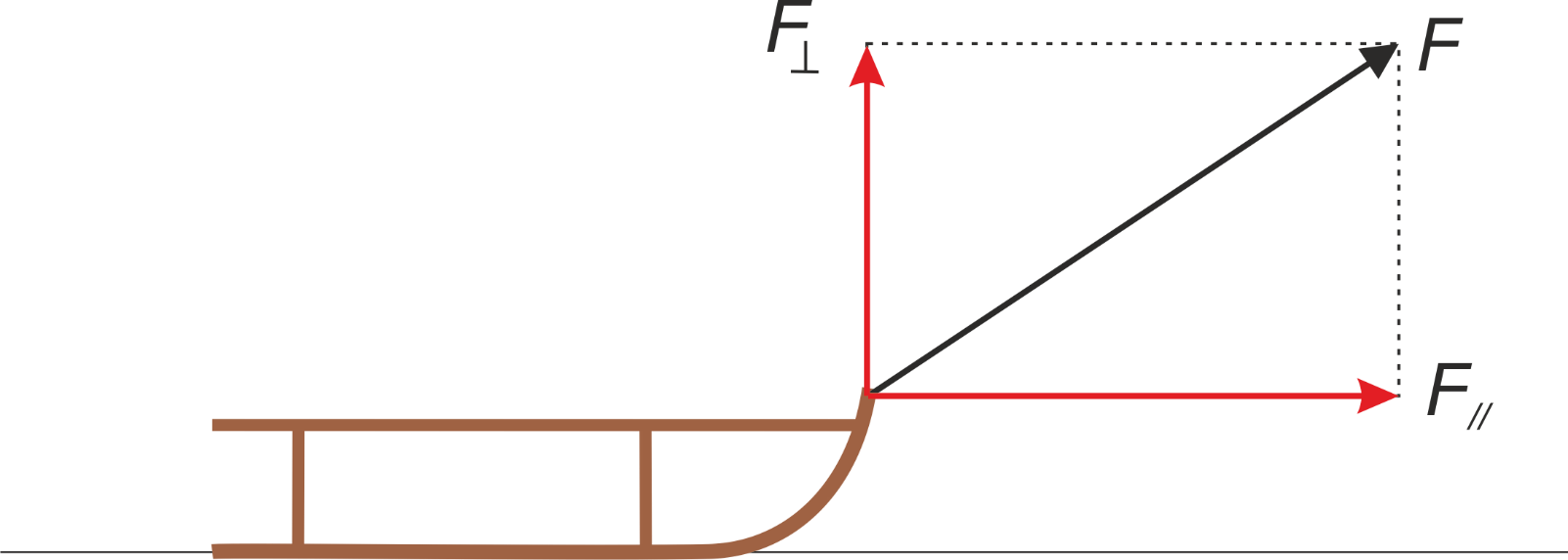 Effectieve weg
Soms is het handiger om niet de kracht te ontbinden maar de weg.
De weg ontbinden in een component in de richting van de kracht en een component loodrecht op de kracht

De arbeid verricht door de zwaartekracht is:
Wz = Fz ∙ h = m∙g∙h
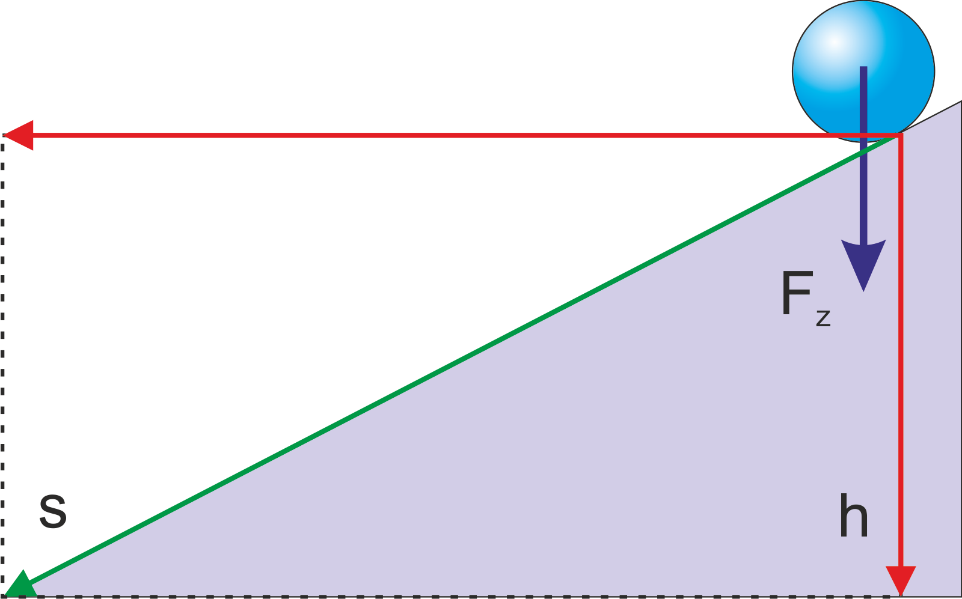 Als de kracht niet constant
W = F ∙ s  geldt alleen als de kracht F constant is

De formule s = v ∙ t geldt alleen als v is constant. 
Als v niet constant is moet je de oppervlakte onder de v(t)-grafiek bepalen

Analoog is de arbeid W de oppervlakte onder de F(s)-grafiek
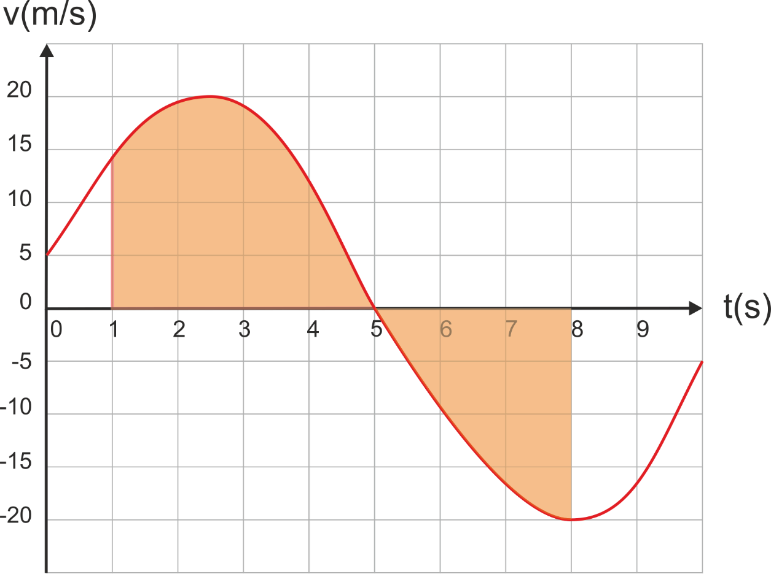 Voorbeeld
Bepaal de arbeid die je moet verrichten om de veer 10 cm uit te rekken

Arbeid is de oppervlakte onder de grafiek:
W = ½ ∙ 25 ∙ 0,1 = 1,25 Nm
Huiswerk
opdrachten 57 t/m 66 (2 lessen)